A CD of this message will be available (free of charge) immediately following today's message
5:21-43
This message will be available via podcast later this week at calvaryokc.com
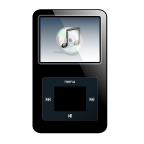 5:21-43
He touched me, oh he touched me
And oh the joy that floods my soul
Something happened and now I know
He touched me and made me whole 
– Bill and Gloria Gaither
5:21-43
5:21-43
One of the rulers of the synagogue ~ archisunagōgos
President of the board
5:21-43
5:21-43
Mark 1:21-27 (demon-possessed man)
Mark 3:1-6 (man with withered hand)
Begged ~ parakaleō – called alongside  (same as vs. 17)
5:21-43
5:21-43
and say, ‘Arise from thy flux.’ But should this fail, Set her in a place where two ways meet, and let her hold a cup of wine in her hand; and let somebody come behind and affright her, and say, ‘Arise from thy flux.’ But should this do no good, Take a handful of cumin and a
Rabbi Yochanan: “Take of gum Alexandria, of alum, and of crocus hortensis, the weight of a zuzim each; let them be bruised together, and given in wine to the woman that hath an issue of blood. But if this fail, Take of Persian onions nine logs, boil them in wine, and give it to her to drink:
handful of crocus, and a handful of fenugreek; let these be boiled, and given her to drink, and say, ‘Arise from thy flux.’ But should this also fail, Dig seven trenches, and burn in them some cuttings of vines not yet circumcised (vines not four years old); and let her take in her hand a cup
of wine, and let her be led from this trench and set down over that, and let her be removed from that, and set down over another: and in each removal say unto her, ‘Arise from thy flux.’”
5:21-43
5:21-43
Num. 15:38-40 ~ 38 Speak to the children of Israel: Tell them to make tassels on the corners of their garments throughout their generations, and to put a blue thread in the tassels of the corners. 39 And you shall have the tassel, that you may look upon it and remember all the
commandments of the LORD and do them, and that you may not follow the harlotry to which your own heart and your own eyes are inclined, 40 and that you may remember and do all My commandments, and be holy for your God.
5:21-43
5:21-43
Power ~ dunamis – dynamo
Wuest ~ “Who touched me on my garments?”
5:21-43
5:21-43
Looked around ~ periblepō
Peri ~ around + blepō ~ to perceive, to see with understanding
5:21-43
5:21-43
NLT ~ “Don’t be afraid. Just trust me.”
Only believe ~ literally, keep on believing (imperfect tense)
5:21-43
5:21-43
Ridiculed ~ imperfect tense – kept on ridiculing
5:21-43
5:21-43
1 Cor. 15:54-55 (ESV) ~ 54 When the perishable puts on the imperishable, and the mortal puts on immortality, then shall come to pass the saying that is written:  “Death is swallowed up in victory.” 55 “O death, where is your victory?  O death, where is your sting?”
5:21-43
5:21-43
Great amazement ~ mega ekstasis – ek (out of or out from) + stasis (to set in place)
5:21-43
5:21-43
G. Campbell Morgan ~ “I can hardly speak of the matter without becoming personal and reminiscent, remembering a time forty years ago when my own first lassie lay at the point of death, dying.  I called for Him then, and He
came, and surely said to our troubled hearts, ‘Fear not, believe only.’  He did not say, ‘She shall be made whole.’  She was not made whole on the earthly plane; she passed away into the life beyond.  But He did say to her, ‘Talitha
cumi,’ that He needed her, and He took her to be with Himself.  She has been with Him for all these years, as we measure time here, and I have missed her every day.  But His word, ‘Believe only,’ has been the strength of the passing years.”
5:21-43
5:21-43
What a Contrast!
Woman sick for 12 years
Girl was 12 y/o
Had spent all she had
From wealthy family
Joy of her father’s life
Social outcast
Jesus met them both!
5:21-43